Dirección Jurídica
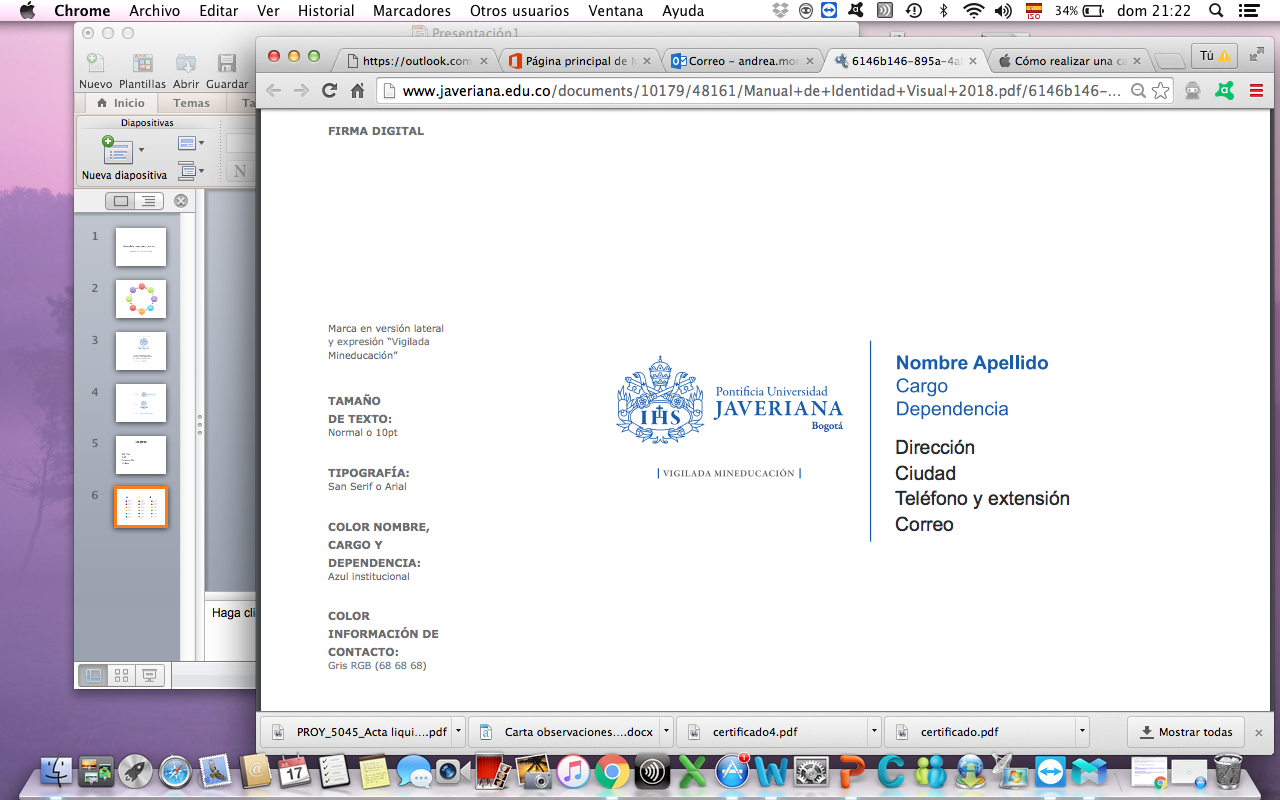 Decreto 1273 de 2018
Por el cual se reglamenta el artículo 135 de la Ley 1753 de 2015
Dirección Jurídica
Cambios realizados
Pago de seguridad social mes vencido
Ingresos en septiembre
Los trabajadores independientes realizarán sus aportes de seguridad social mes vencido a partir de septiembre.
Cotización de seguridad social de septiembre en octubre
Retención pagos de seguridad social
A partir de junio de 2019 La Universidad retendrá de los pagos a realizar a los contratistas el valor correspondiente de seguridad social.
Dirección Jurídica
Modificaciones institucionales
Se adicionará a los contratos de prestación de servicios  de personas naturales nacionales el siguiente parágrafo:
DÉCIMA PRIMERA. APORTES A SEGURIDAD SOCIAL: 
[…]
PARÁGRAFO TERCERO. EL CONTRATISTA deberá presentar a LA UNIVERSIAD el respectivo pago de seguridad social del último mes de vigencia del presente contrato a más tardar el décimo día hábil del siguiente mes. El incumplimiento de esta obligación por parte de EL CONTRATISTA faculta a LA UNIVERSIAD a realizar el respectivo reporte por evasión de aportes a la Unidad de Gestión Pensional y Parafiscales (UGPP).
Dirección Jurídica
Modificaciones institucionales
Documentos requeridos para solicitar un contrato de prestación de servicios de persona natural:
Cédula de Ciudadanía.
RUT
Certificado de afiliación como cotizante al sistema de seguridad social en salud y pensión. 
Certificado de afiliación a una administradora de riesgos laborales (ARL) cuando sea requerido.
Certificado pre ocupacional (de acuerdo a la duración del contrato)
Declaración Juramentada: documento que deberá suscribirse al inicio de cada contrato por el cual el contratista declare bajo la gravedad del juramento que realizará el último (o único) pago de seguridad social una vez terminada la vigencia del contrato. (De acuerdo al modelo realizado por la Dirección Jurídica).
Los contratistas que ganen un SMMLV o menos deberán acreditar que se encuentran afiliados como cotizantes y no como beneficiarios.
Para poder terminar el contrato en el sistema se deberá cargar el último pago de seguridad social.
En contratos con varias cuotas, a partir del segundo pago se requerirá el pago respectivo de seguridad social (mes anterior).
Dirección Jurídica
Modificaciones institucionales
Retención a aplicar: 
En el primer pago, al no haber un documento que soporte el pago de seguridad social, la retención se realizará plena sin deducir de la base gravable el valor de seguridad social.

El contratista puede escoger si acogerse a este sistema, o, continuar de forma voluntaria con los pagos de seguridad social mes anticipado y así evitar esta mayor retención.